The Ministry of Higher Education and Scientific ResearchSalahaddin University-Erbil Language and Translation Centre Pre-Intermediate Level Year 2022-2023 Hall 4
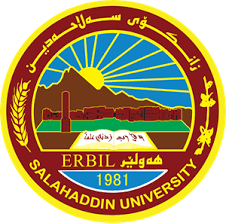 Unit 3
Nabaz Ismael 
Nabaz.hamad@su.edu.krd
07502191314
Cont.- Previous lecture revision- Study 1: Sentence Connectors (linkers)- Study 2: Some Modal Verbs (Helping Verbs)- Reading Section - Vocabulary list - Final Exam Examples
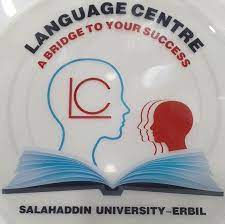 Unit 3: Study 1: Sentence Connectors And, but, then, because, so (and) Similar ideas and things                (Sentence 1 + and + sentence 2)I helped my mother and I helped my brother.
Unit 3: Study 1: Sentence Connectors And, but, then, because, so (but) Different and opposing things            (sentence 1 + , but + sentence 2)I like pizza but I don’t like burger.
Unit 3: Study 1: Sentence Connectors And, but, then, because, so (then) time and action arranging                   (sentence 1 + then + sentence 2)I studied for 2 hours, then I went out with my father.
Unit 3: Study 1: Sentence Connectors And, but, then, because, so (because) reason                (sentence 1 result + because + sentence 2 reasons) I failed in the course because I did not study well.
Unit 3: Study 1: Sentence Connectors And, but, then, because, so (so)    result                         (sentence 1 reasons + so + sentence 2 result_ I did not study well so I failed in the course.  Note: they give different examples if there is time.
Unit 3: Study 2: Modal Verbs
Unit 3: Study 2: Exam Examples Final Exam Examples1. She can……………….three languages.Speak                b. spoke             c. speaks               d. to speak  2. Dana …………………………….to come to class early.Does not has to      b. does not have to     c. do not has to    d. do not have to 3. Tanya you are not doing good in the course so my recommendation to you is that you ………………….study day by day.Can             b. have to              c. should            d. has to
Reading Section  Reading Section, p. 25  (25 marks)1. The dentist gets up at 4:30 am all the days except weekends and holidays.True                        False  2. This is simply because she starts her work early.True                     False  3. She is not among those people who are not always in bed by 10.True                     False
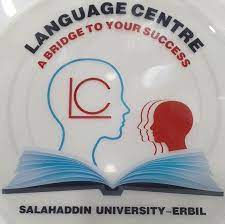 Reading Section  Reading Section, p. 25  (25 marks)4. She gets up at 4:30 because She is a dentist                 b. short sleeper                 c. she is happy           d. she goes to be after midnight  5. She sleeps much less than…………..hours per night.7                b. 7 & 8             c. 8              d. 9 6. Her working hours is   Much more than her sleeping hours          c . Less than her sleeping hours The same as her sleeping hours    d. nearly the same as her working hours
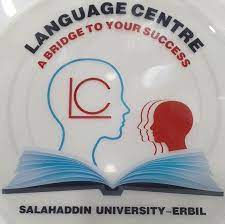 Reading Section  Reading Section, p. 25  (25 marks)7. It is seen that this Doctor has ………..jobs according to the passage. 4                b. 5                 c. 6                    d. 3     8. Short sleepers have ……………more time for their life.Quarter              b. half             c. nearly quarter           d. nearly half 9. Before electricity invention, most people were Short sleepers     b. long sleepers       b. both of them       d. none of them
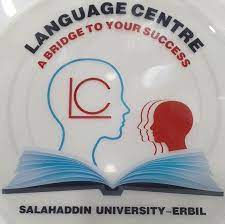 Reading Section  Reading Section, p. 25  (25 marks)10. Choose the BEST title for the text Sleeping                 Sleeping HoursA famous Dentist Getting Up Early
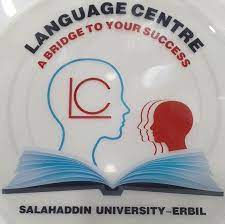 Listening Section  Audio and Video time of the unit
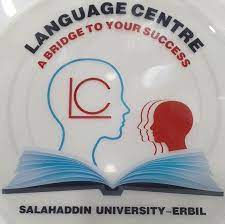 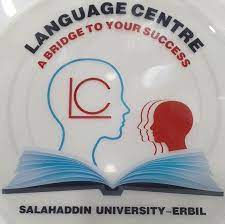 Thanks Questions and Comments